The demographics of Computer Science (in HE)
Edmund Robinson
Queen Mary University of London
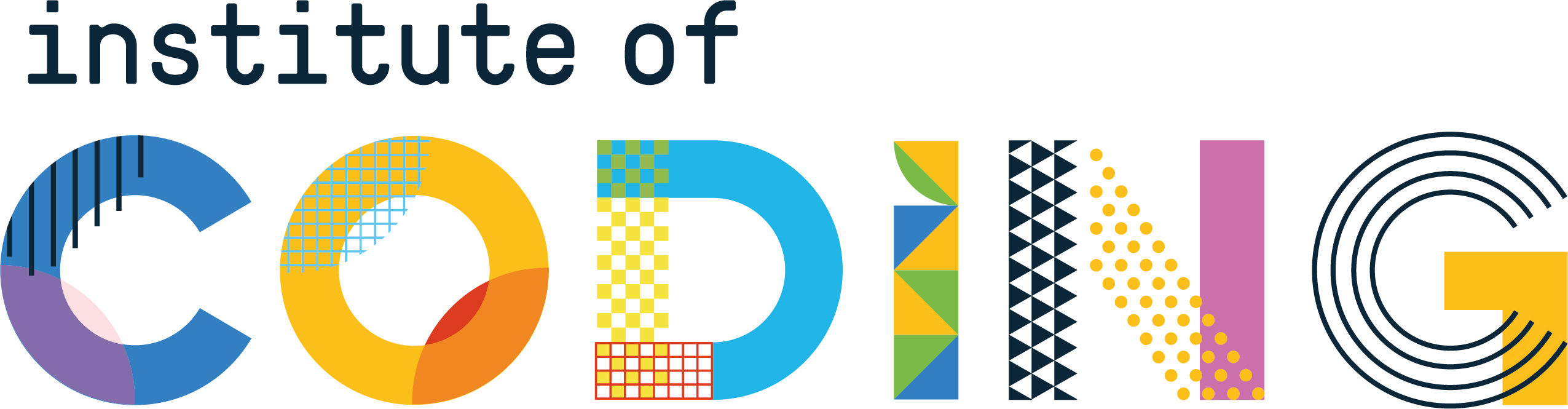 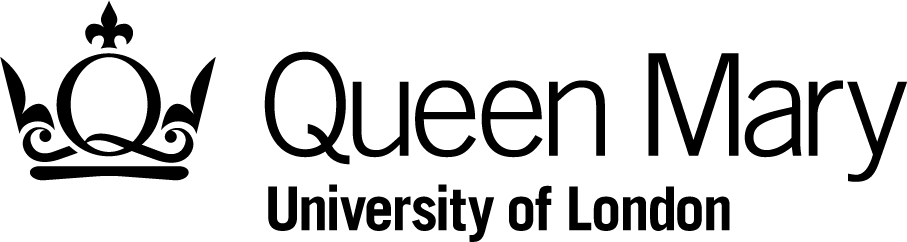 What this talk is about
What the data says about Computer Science generally.
Spread across universities
Diversity
Ethnicity
Gender
Data from HESA
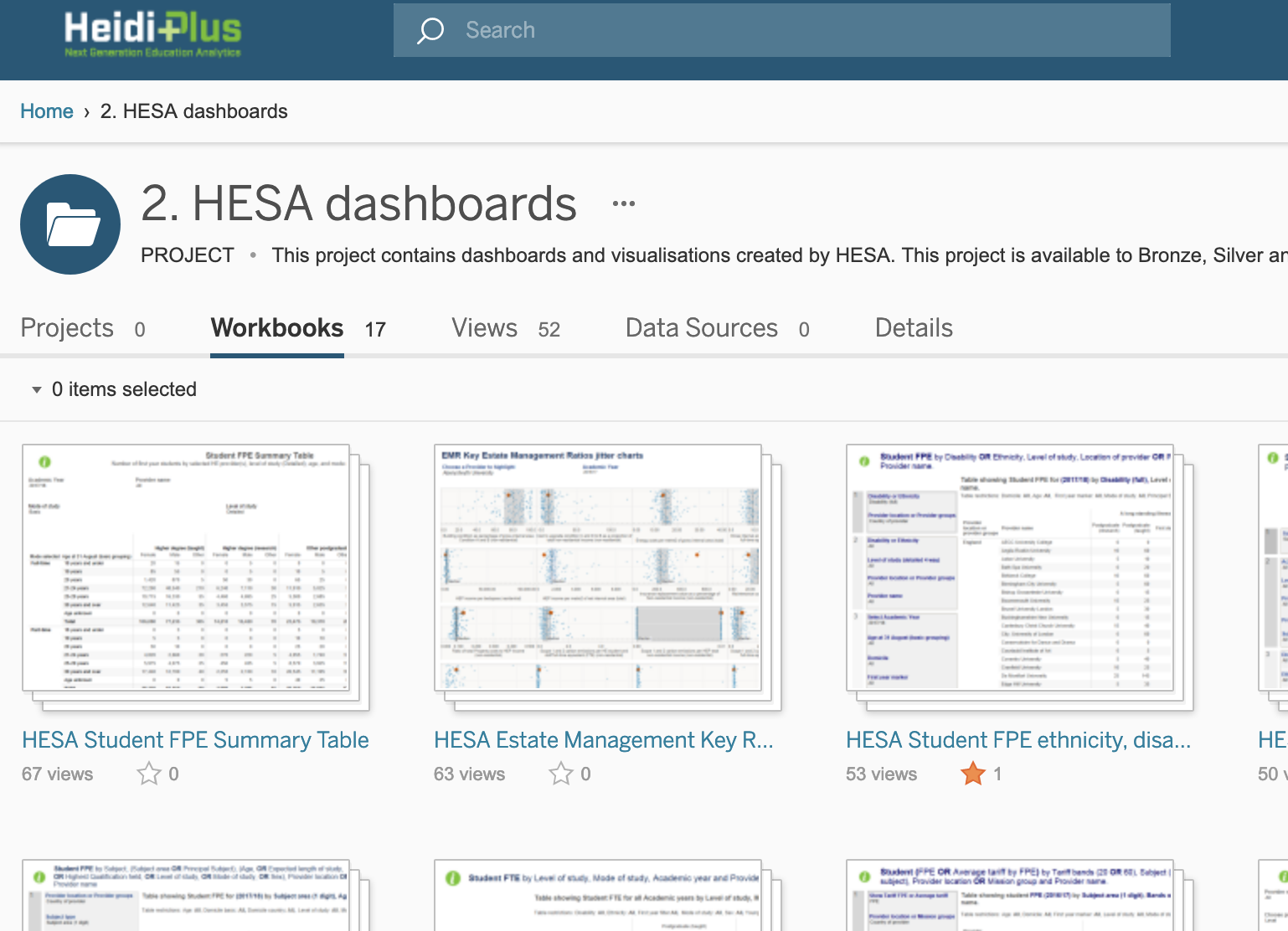 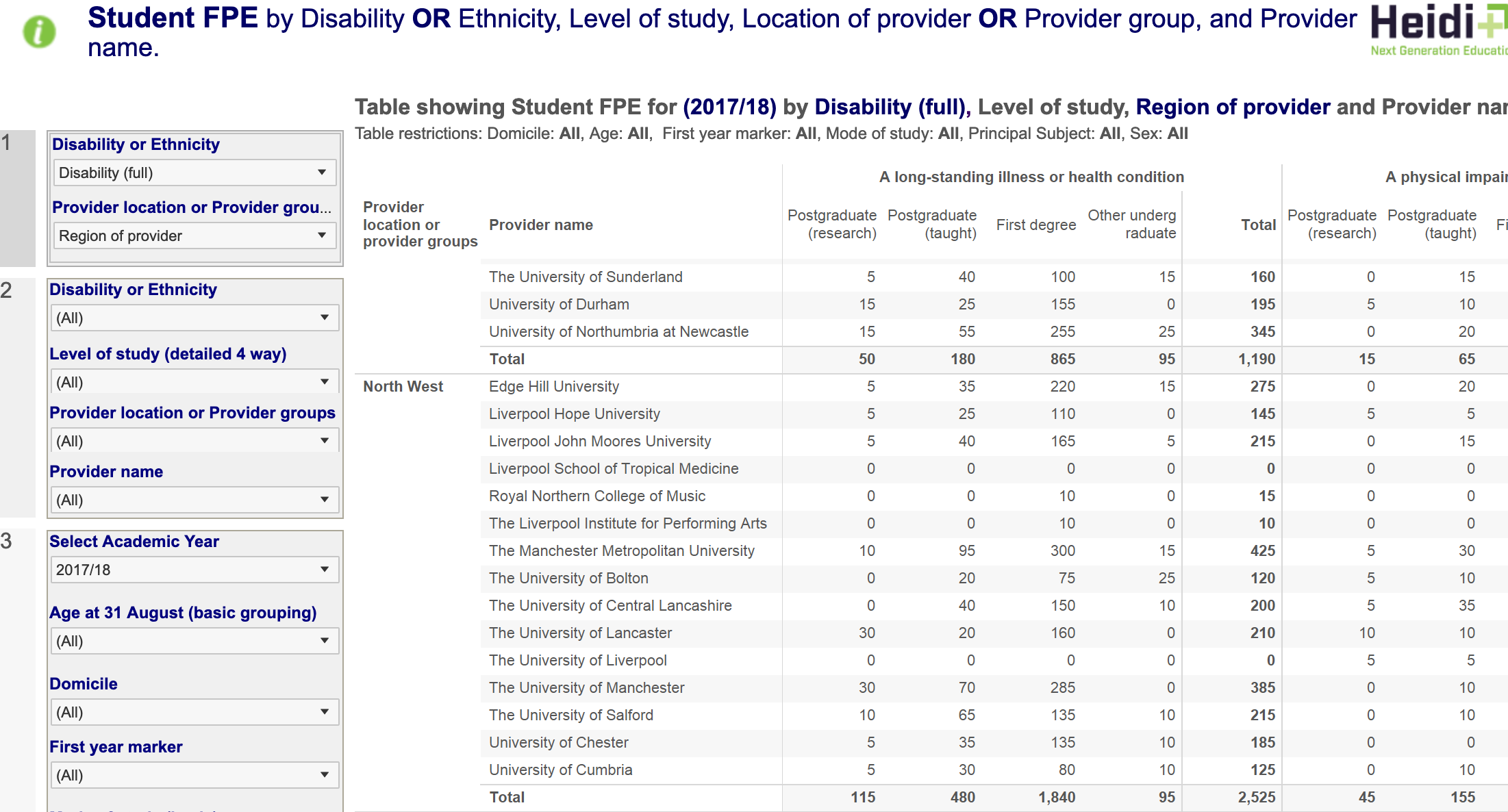 Spread across universities
Russell Group (24): research-intensive
University Alliance (16): universities engaged in building the workforce of tomorrow 
Million Plus (23): the Association for Modern Universities
Most Physics (50%) or Maths (57%) students are at Russell Group universities
Nearly 40% of Engineering students are at Russell Group universities
So a typical Physics, Maths, Engineering student comes from a Russell Group university, or similar.
Most Physics or Maths students are at Russell Group universities
Nearly 40% of Engineering students are at Russell Group universities
So a typical Physics, Maths, Engineering student comes from a Russell Group university or similar. 
Only 19% of Computer Science students are at Russell Group universities. 
So a typical Computer Science student is not at one.
Most Physics or Maths students are at Russell Group universities
Nearly 40% of Engineering students are at Russell Group universities
So a typical Physics, Maths, Engineering student comes from a Russell Group university. 
Only 19% of Computer Science students are at Russell Group universities. 
So a typical Computer Science student is not at one.
CS is a small subject inside the Russell Group
CS has 3.2% of Russell Group students 
Maths has 4.5%
Physical Sciences 8.4%
Engineering 10%
Putting stuff together
Is this number large or small, 
given number of students in Million Plus and number of students taking CS overall?
“Likelihood ratio”
Probability of a Million Plus student taking CS is: P(CS|MP) (6.7%)
Want to compare this with probability of random student taking CS: P(CS) (4.8%)
Consider a form of likelihood ratio: P(CS|MP)/P(CS) 
Gives the factor by which Million Plus students preferentially choose CS. (1.43)
“Likelihood ratio”
The factor by which Million Plus students preferentially choose CS. (1.43)

Check the definition: this is also the factor by which CS students preferentially choose Million Plus universities (P(MP|CS)/P(MP))
Diversity
We’ll get to the elephant in the room later 
Start with an elephant that’s not in the room
Ethnicity
Computer Science is fairly ethnically diverse. 
Evidence: likelihood ratios for different ethnic groupings.
Ethnicity - likelihood ratios for CS: P(CS|E)/P(CS)
Ethnicity - likelihood ratios for CS: P(CS|E)/P(CS)
Ethnicity - likelihood ratios for CS: P(CS|E)/P(CS)
Ethnicity
Students from many minority groups have a stronger preference for Computer Science than white students. 
This is particularly so for Asian (both South Asian and Chinese).
Ethnicity
Obvious exception is “Black or Black British – Caribbean”
The popular areas for these students are Mass Communications, Business and Law. 
In STEM: subjects allied to Medicine do well, as does Biology. CS gets 0.89, but Engineering gets 0.51.
Ethnicity
WARNING: this is base-lined on the students already coming into university.
Gender
Gender
15% of UK CS undergraduates are women
56% of UK undergraduates are women
F
M
This makes gender the most serious diversity issue for CS
By severity of underrepresentation
By size of underrepresented population

There are similar issues in Europe and the US (see eg figures from Informatics Europe).
Gender + Ethnicity
Look at M/F ratio for each group.
Percentage of Black female students taking CS.
Ratio varies radically between groups
Gender + Ethnicity
Asian groupings are relatively less discriminatory. 
Black and White groupings relatively worse.
Meanwhile in China…
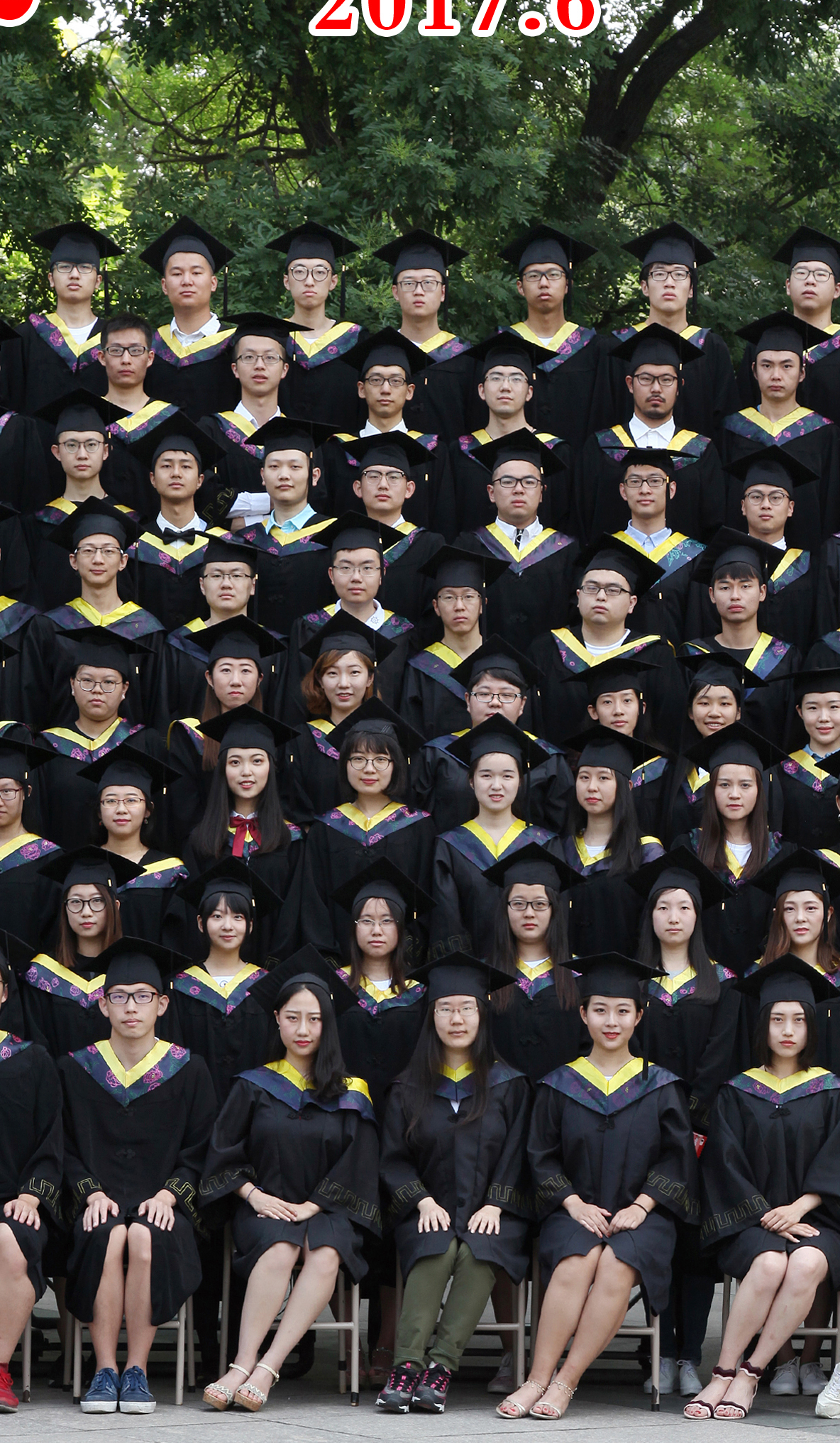 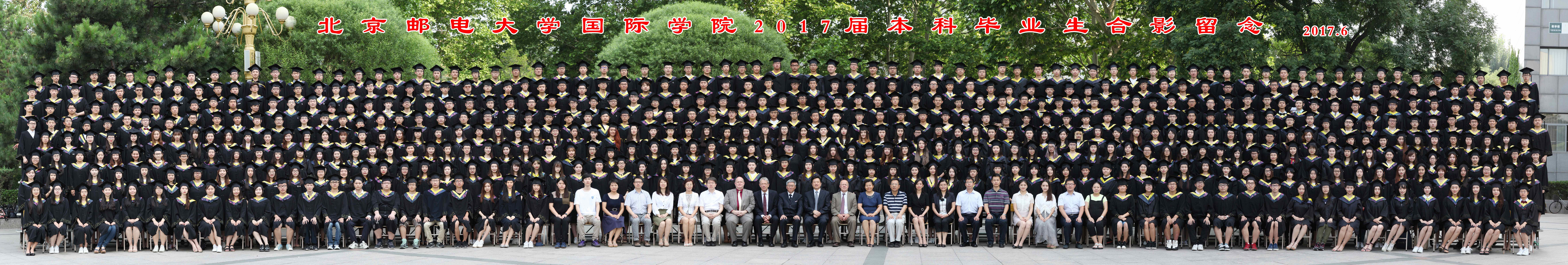